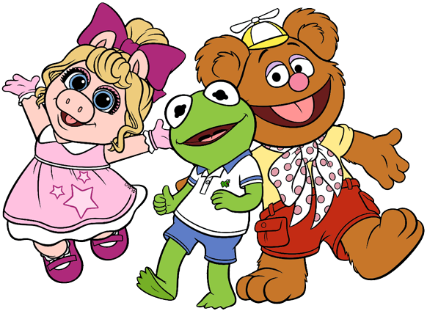 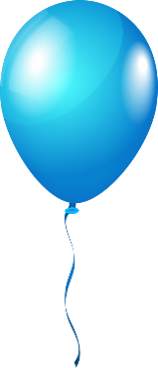 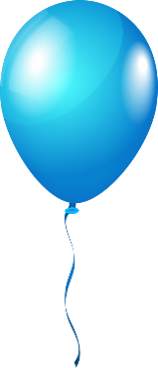 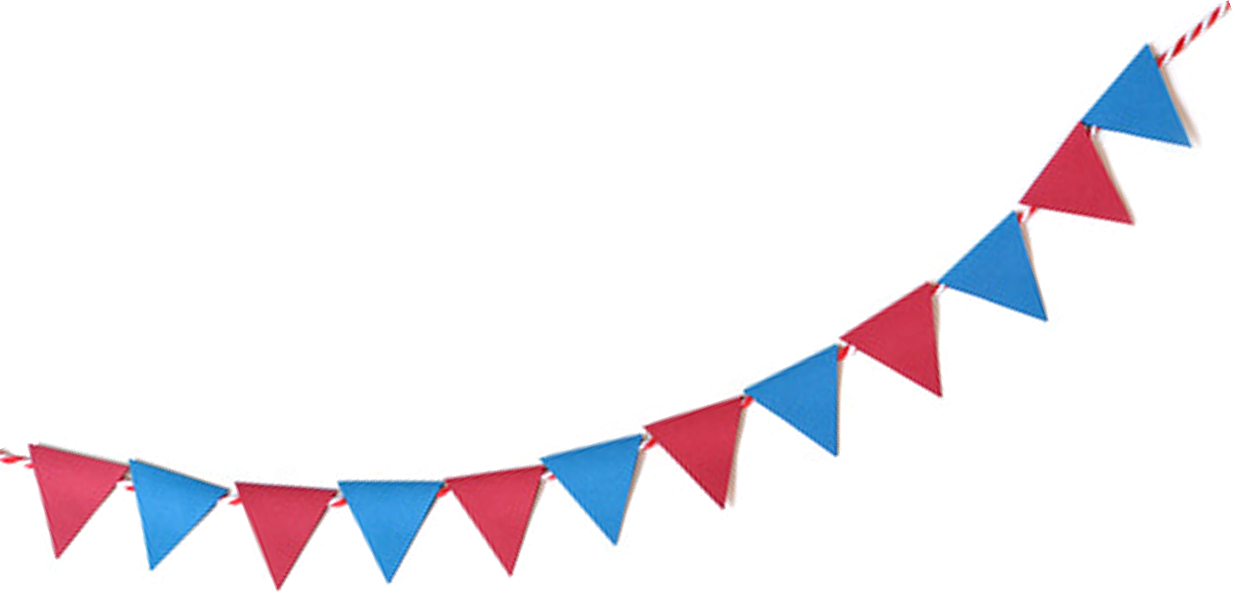 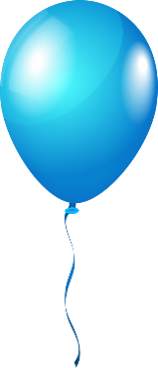 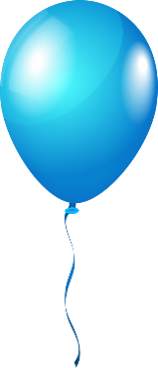 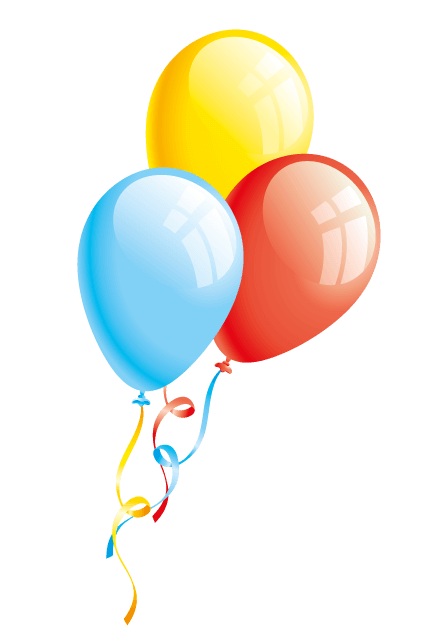 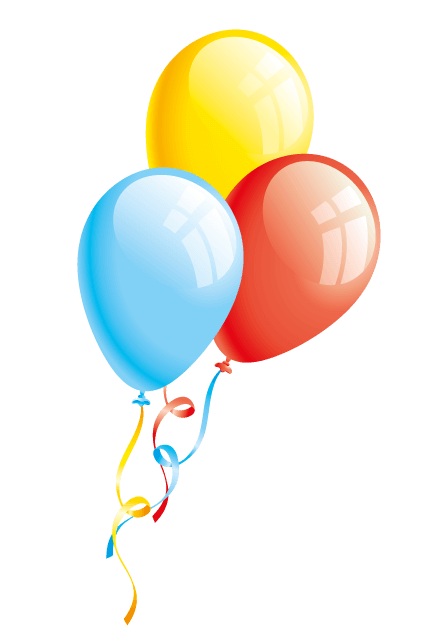 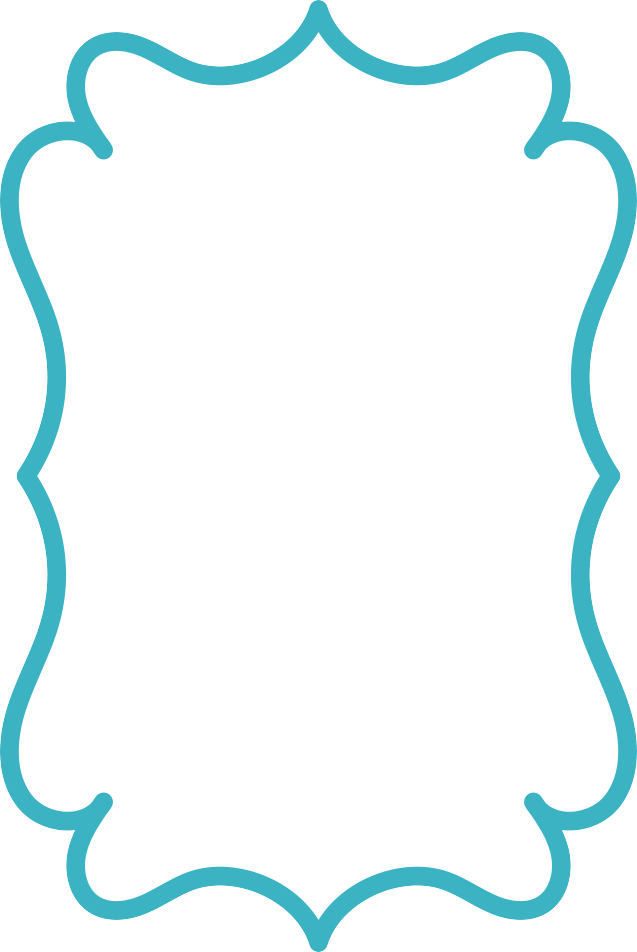 MIGUEL
CUMPLE 4
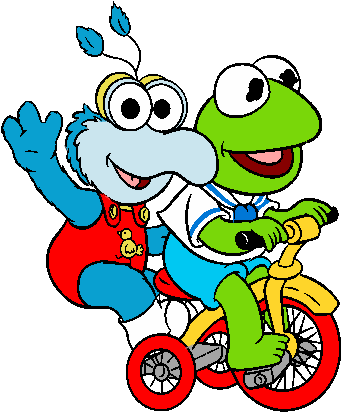 Ven a festejar conmigo
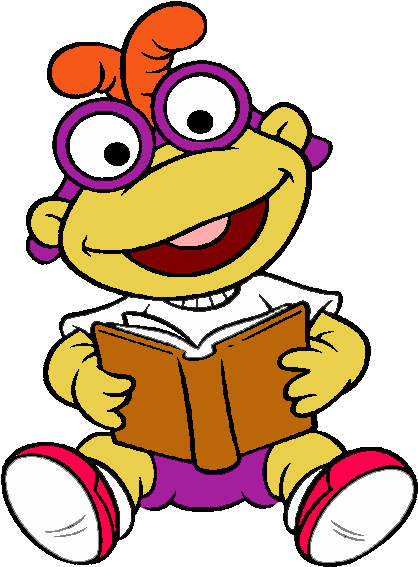 Te espero el día Sábado 24 de julio desde las 3:00pm en el Local Comunal Las Begonias.
www.megaidea.net